International Conference  
on 
Food Technology : Impact on 
Nutrition and Health  ( ICFIN-2013)
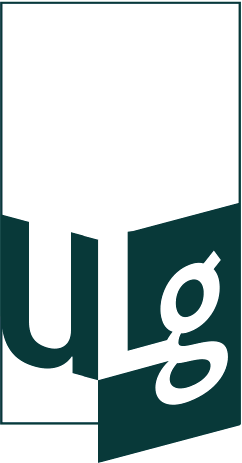 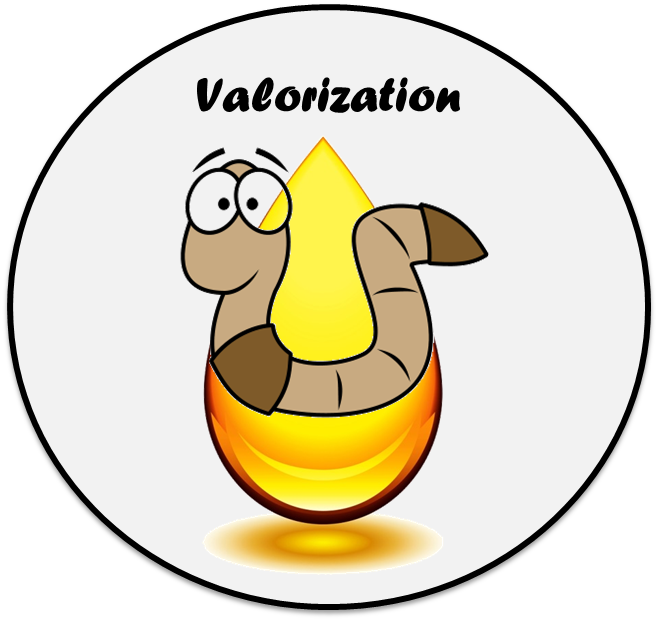 Grasshoppers: Food Security & Nutrition
Aman Paul1, Sabine Danthine1, Michel Frederich2, Roel Uyttenbroeck1 & Frederic Francis1
1Gembloux Agro-Bio Tech (Belgium)
2Department of Pharmacy, University of Liege (Belgium)
[Speaker Notes: In search of alternate sources of proteins, humans explored various organisms like algae, reptiles, amphibians, rodents, molluscs, insects, etc. In this presentation we will see how insects particularly grasshoppers can enhance food security.]
Contents
Concept- Entomophagy
Eating Grasshoppers
Multifarious Aspects
Edible Species of Grasshoppers in Belgium
Lab Rearing of Grasshoppers
Protein & Fat Content of Lab Reared Species
Conclusion
Entomophagy
Eating Grasshoppers
About 80 species of grasshoppers are edible and consumed worldwide
They have lots of qualities: most important being primary consumers, univoltines, constitute enormous biomass, etc.
They not only serve as an important source of proteins and lipids but also some minor components like vitamins and minerals
Average nutrient composition of grasshoppers is shown below:
[Speaker Notes: Why primary consumers? They have a ability to derive all the nutrients they require from autotrophs and no other external requirement.
Univoltines- Those species which produce only one set of eggs in a year. They usually give eggs in the beginning of winters and there eggs hibernate and this is how they survive winters. Most of the multivoltines cant survive in extreme cold climate.]
Eating Grasshoppers (Continued…)
Multifarious Aspects
Nutrition
Environment
Zoonotic Infection
Green House Gas Production
Water Requirement
Feed Conversion Ratio
% Edibility
Crickets
Poultry
Beef
Crickets (1.7)
Poultry (2.5)
80%
55%
40%
Beef (10)
Edible Species of Grasshoppers in Belgium
Lab Rearing of Grasshoppers
Parameters
Light: 12L-12D light hours (100 W bulb)
Temperature: 28°C
Humidity: 65%
Collection of Egg
Storage of eggs
The eggs are stored in two phases:
Four weeks at 30°C
16 weeks at 5°C
	Then the eggs are again brought at room temperature for hatching
For Laying Eggs
Sieving
Protein & Fat Content of Lab Reared Species
Lipid Content
Protein Content 
(Dumas Method)
7.00% (Dry Weight)
77.80% (Dry Weight)
Chorthippus parallelus
13.07% (Dry Weight)
78.41% (Dry Weight)
Conocephalus discolor
Method: Lipid extraction was done by a cold extraction technique using 2:1 chloroform/methanol as solvent
Source
USFDA
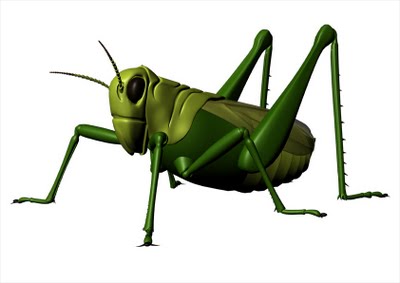 Conclusion
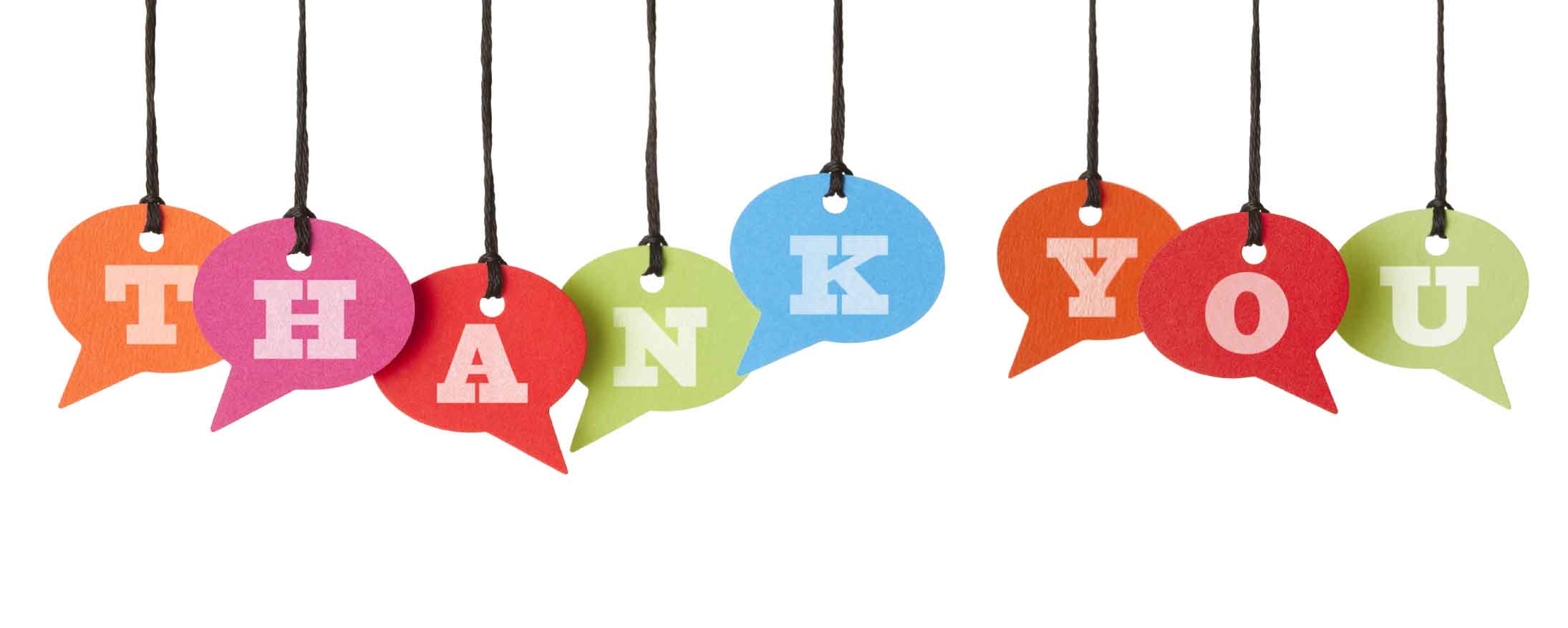